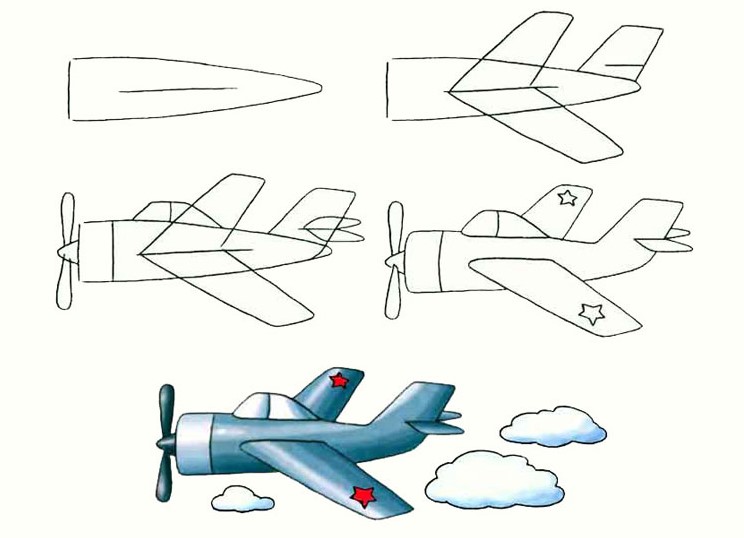 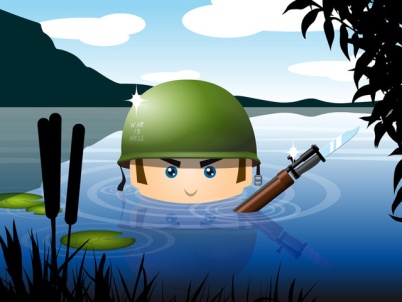 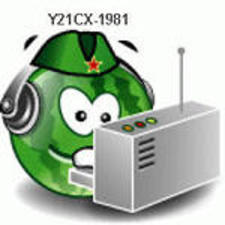 Этап «Разведка»
2. Этап «Связисты»
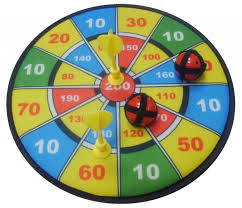 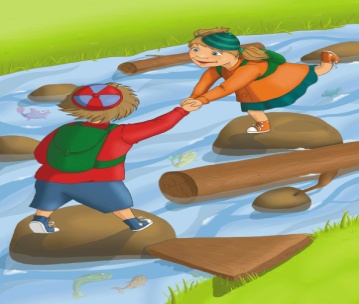 3. Этап «Проползи 
и попади»
5. Этап «Переправа»
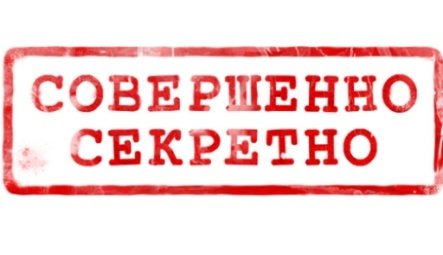 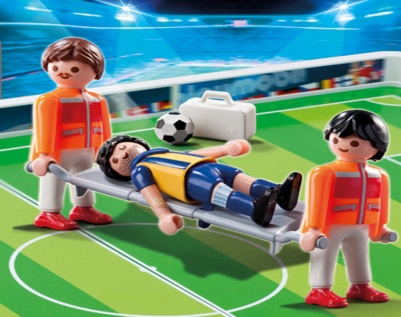 4. Этап «Полевой 
госпиталь»
7. Этап «Секретное 
задание»
КОМАНДИР
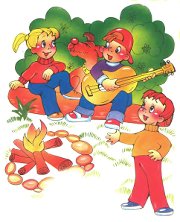 КОМАНДИР
6.  Этап «Привал»
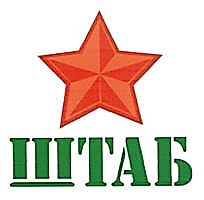